تكاليف الإنتاج في الأجل الطويل
الفصل الرابع عشر
مقدمة:
الأجل الطويل:
الأجل القصير:
أنواع التكاليف في الأجل الطويل
التكاليف الكلية في الأجل الطويل :
K1
K2
K3
أقل تكاليف يمكن أن تتحملها المنشأة للحصول على مستوى معين من الإنتاج
Tc
Q1
Q2
Q
التكاليف الكلية في الأجل الطويل
بافتراض أن المنشأه لا يقتصر خيارها على 3 أحجام فقط للمشروع وانما هناك العديد من الأحجام التي يمكن التغيير بينها باستمرار.يكون منحنى التكاليف الكليه بالشكل التالي.
يلاحظ  أنه يبدأ من الصفر لعدم وجود تكاليف ثابتة.
يلاحظ أنه يتزايد بمعد متنافص ثم بمعدل متزايد.
LTC
TC
نقطة الانقلاب
Q
التكاليف المتوسطة في الأجل الطويل :
SA2
AC
SA1
SA3
Q1
Q
Q2
Q3
Q4
التكاليف المتوسطة في الأجل الطويل :
بإفتراض أن عدد أحجام المشروع لمتاحة للمنشأة كبير جدا ويمكنها أن تغير باستمرار بين الأحجام المختلفة سيكون منحنى التكاليف المتوسطة في الأجل الطويل (LAC)  كالتالي.
AC
LAC
Q
التكاليف الحدية في الأجل الطويل
AC
MC
LMC
LAC
Q
العلاقة بين منحنى التكاليف الحدية في الأجل الطويل ومنحنى التكاليف الحدية في الأجل القصير:
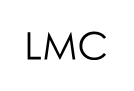 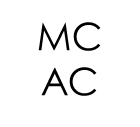 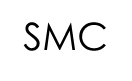 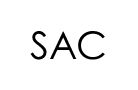 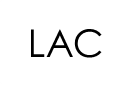 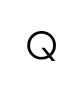 الحجم الأمثل للمشروع
الطاقة الطبيعية القصوى
الطاقة الاقتصادية القصوى
تتحقق عندما يكون الإنتاج الكلي عند أقصى قيمة له ، فتكون الطاقة الطبيعية أكبر من الطاقة الاقتصادية ، فيمكن زيادة الإنتاج الى أبعد من أدنى نقطة للتكاليف المتوسطة على حساب تكاليف متوسطة أكبر.
تتحقق عندما يكون مستوى الإنتاج عند أدنى نقطة للتكاليف المتوسطة الكلية سواء في الأجلين الطويل والقصير.
SAC
LAC
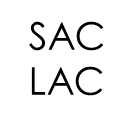 Q
الحجم الأمثل للمشروع
اختيار مستوى انتاجي بأقل التكاليف
الحجم الأمثل للمشروع:
عند تماس منحنى التكاليف المتوسطة الكلية في الاجلين الطويل والقصير ببعضهما.
الحجم الأكثر كفاءة من بين الأحجام المصنعية التي تستطيع المنشأة اختيارها أو بناءها، وهو الحجم الذي تتحقق او تستغ فيه الطاقة الاقتصادية القصوى للمشروع في الأجلين الطويل والقصير ، حيث تنتج المنشأة عنده بأقصى كفاءة ممكنة .
يتحقق عند تماس ادنى نقطة للتكاليف المتوسطة في الأجل القصير مع ادنى نقطة للتكاليف في الأجل الطويل.
الإنتاج بأقل التكاليف وليس اقصى الأرباح.
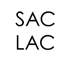 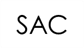 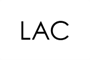 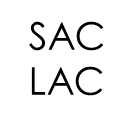 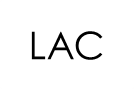 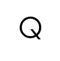 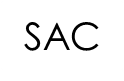 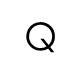 اختيار مستوى انتاجي بأقل التكاليف.
تخفيض التكاليف في الجل الطويل لا يعني أن حجم المشروع المرغوب يتم تشغيلة عند أدنى نقطة للتكاليف المتوسطة في الجل القصير ولكنه يتطلب أن يكون منحنى التكاليف المتوسطة في الأجل القصير ملامسا لمنحنى التكاليف المتوسطة في الأجل الطويل .
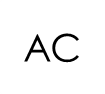 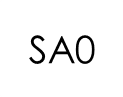 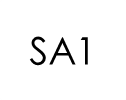 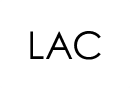 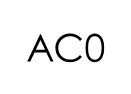 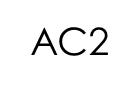 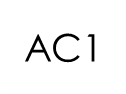 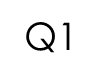 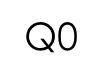 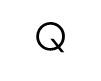